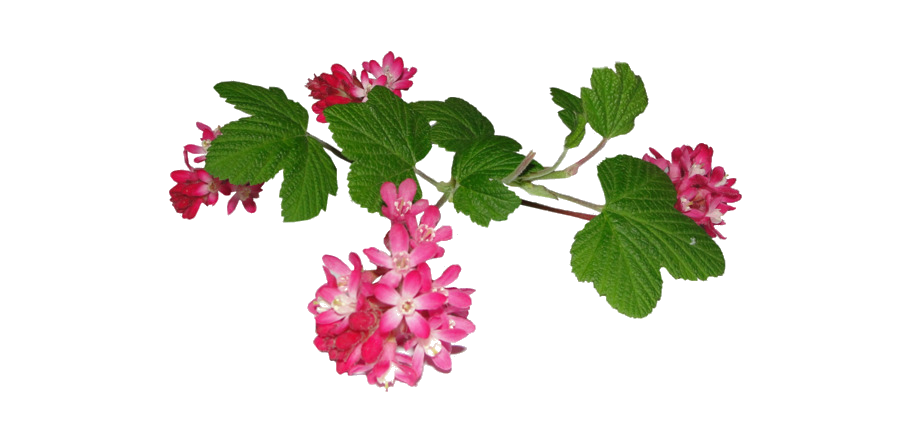 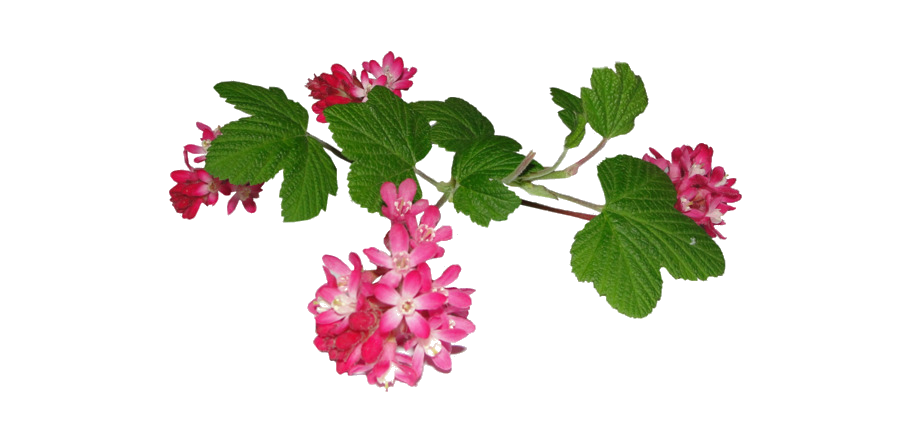 SỞ GIÁO DỤC & ĐÀO TẠO BẮC NINH
TRƯỜNG CAO ĐẲNG SƯ PHẠM BẮC NINH
KẾ HOẠCH
HOẠT ĐỘNG HỌC THỂ DỤC
Chủ đề: Động vật
                  Lĩnh vực: Phát triển thể chất
Đề tài: Bật chụm tách chân qua 5 ô. Trò chơi: “Chuyền bóng”
Độ tuổi: 3-4 tuổi
       Thời gian: 20-25 phút
        Ngày dạy: 30/12/2022
     Giáo viên: Lê Thị Yến
Đơn vị: CSMN Hoa Phượng- Trường CĐSP Bắc Ninh
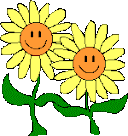 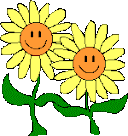 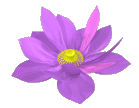 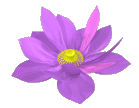 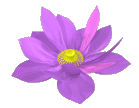 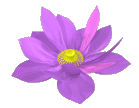 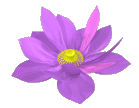 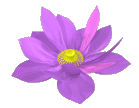 1. Hoạt động 1: Ổn định tổ chức, gây hứng thú
- Cô giới thiệu BGK và  các thầy cô trong trường về dự giờ.
- Chương trình ngày hôm nay gồm có 3 phần thi: 
       + Phần 1: Khởi động
       + Phần 2: Tài năng
       + Phần 3: Thử sức
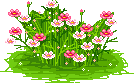 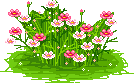 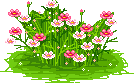 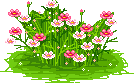 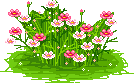 2. Hoạt động 2: Nội dung2.1. Khởi động
- Cho trẻ đi vòng tròn trên nền nhạc bài hát “Hide and seek” kết hợp đi các kiểu chân.
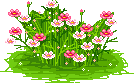 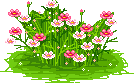 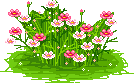 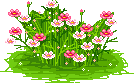 2.2. Trọng động
a. Bài tập phát triển chung:
- Trẻ cầm gậy thể dục tập BTPTC trên nền nhạc bài hát “Vì sao con chim hay hót”
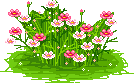 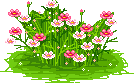 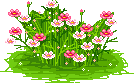 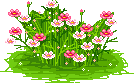 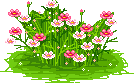 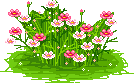 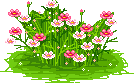 b. Vận động cơ bản: “ Bật chụm tách chân qua 5 ô”
* Cô thực hiện mẫu:
+ Lần 1: Cô làm mẫu không phân tích
+ Lần 2: Phân tích:
TRẺ THỰC HIỆN
- Cô mời 1-2 trẻ lên tập thử VĐCB và nhận xét
- Cô mời lần lượt các bạn của 2 đội lên tập
LẦN 1
Nâng cao “Bật chụm tách chân qua ô gắn tạo cảm giác”
LẦN 2
c. TCVĐ “ Chuyền bóng”
2.3. Hồi tĩnh
3. Hoạt động 3: Kết thúc
Trân trọng cảm ơn !